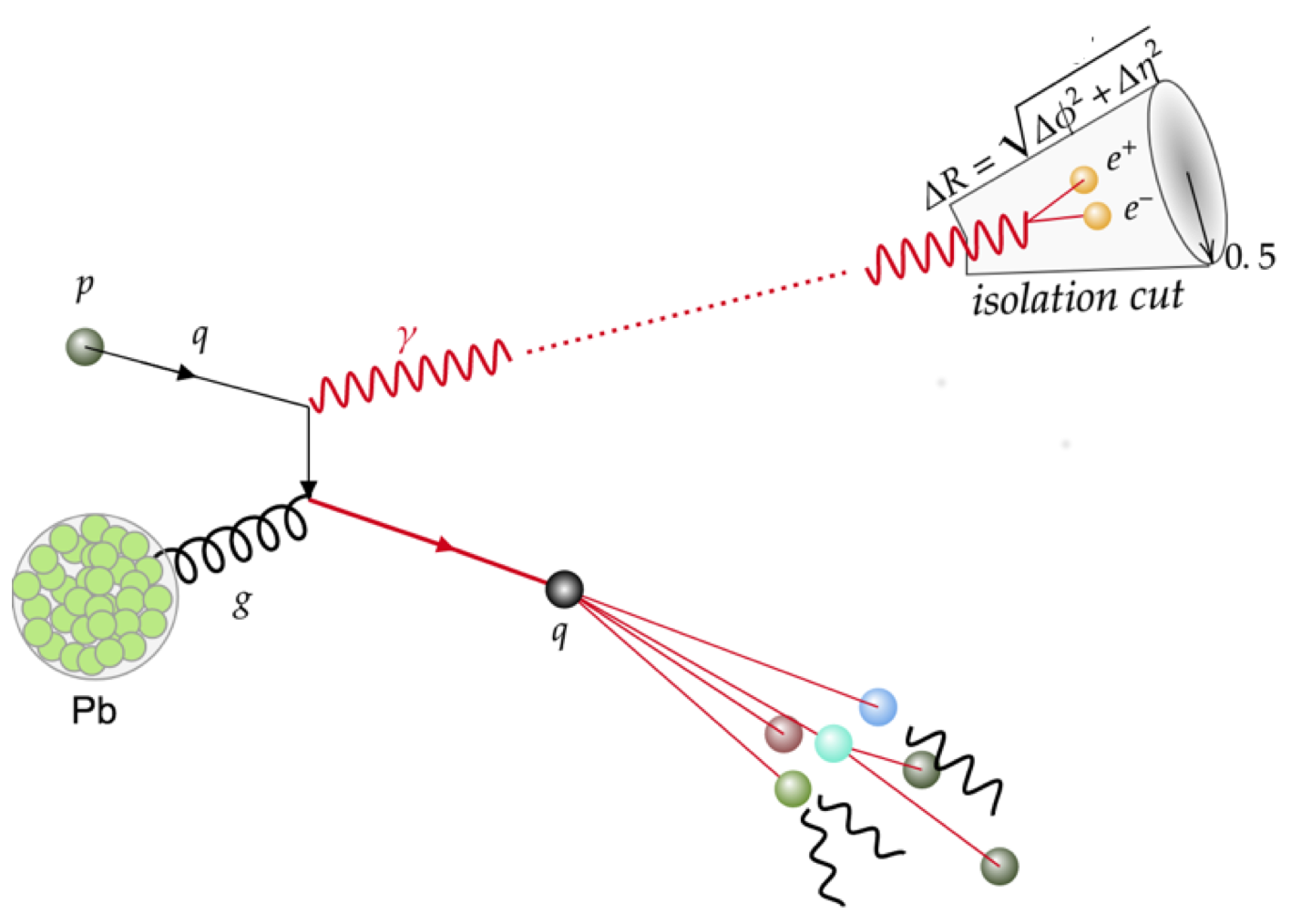 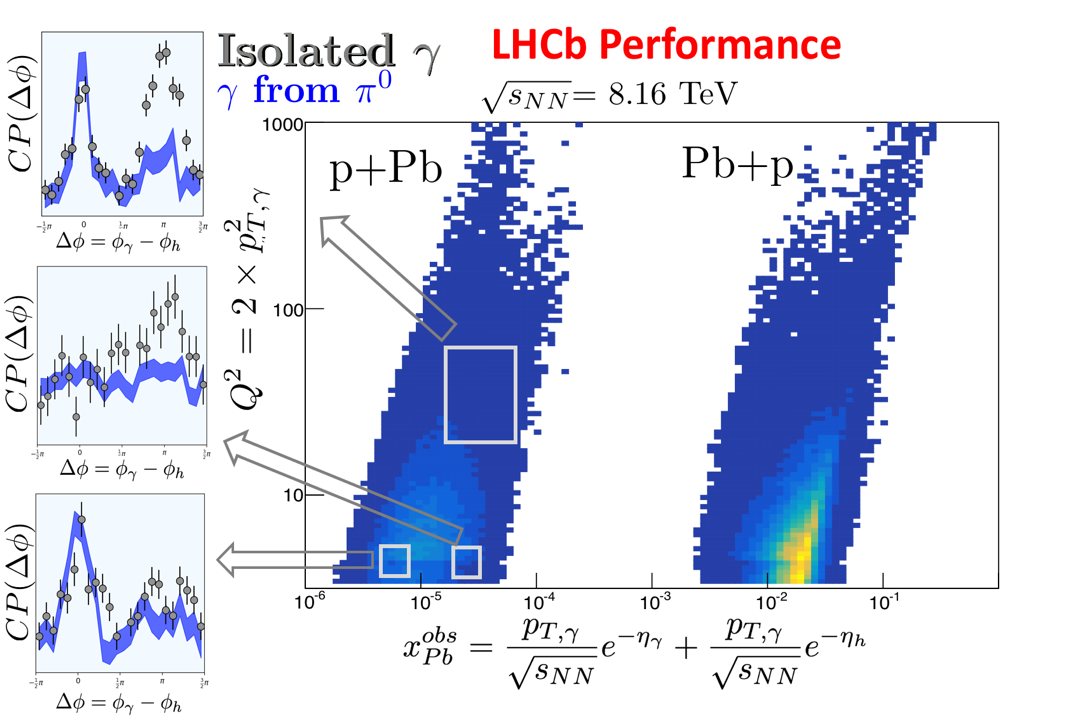 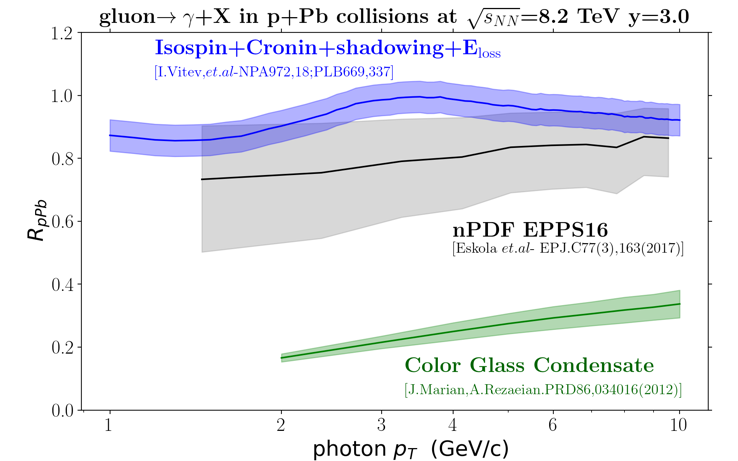 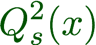 Opportunity to scan small-x, small Q2 nPDFs and determined the saturation scale in hadronic collisions.

Important to have results from LHCb and ALICE/FOCAL for confirmation.
Cesar Luiz da Silva (LANL)